PIRÁMIDES DE SUMAS
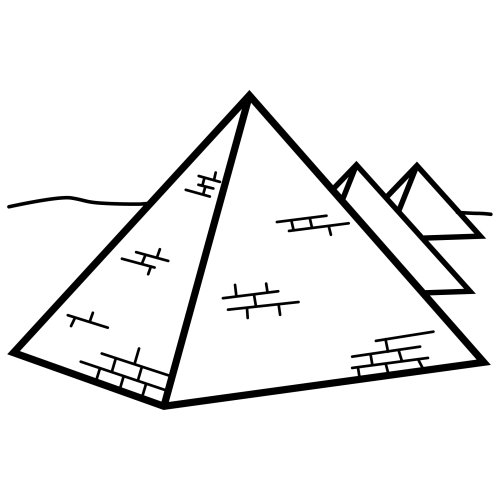 Completa los círculos en blanco
Nombre:____________________________. Fecha:_______
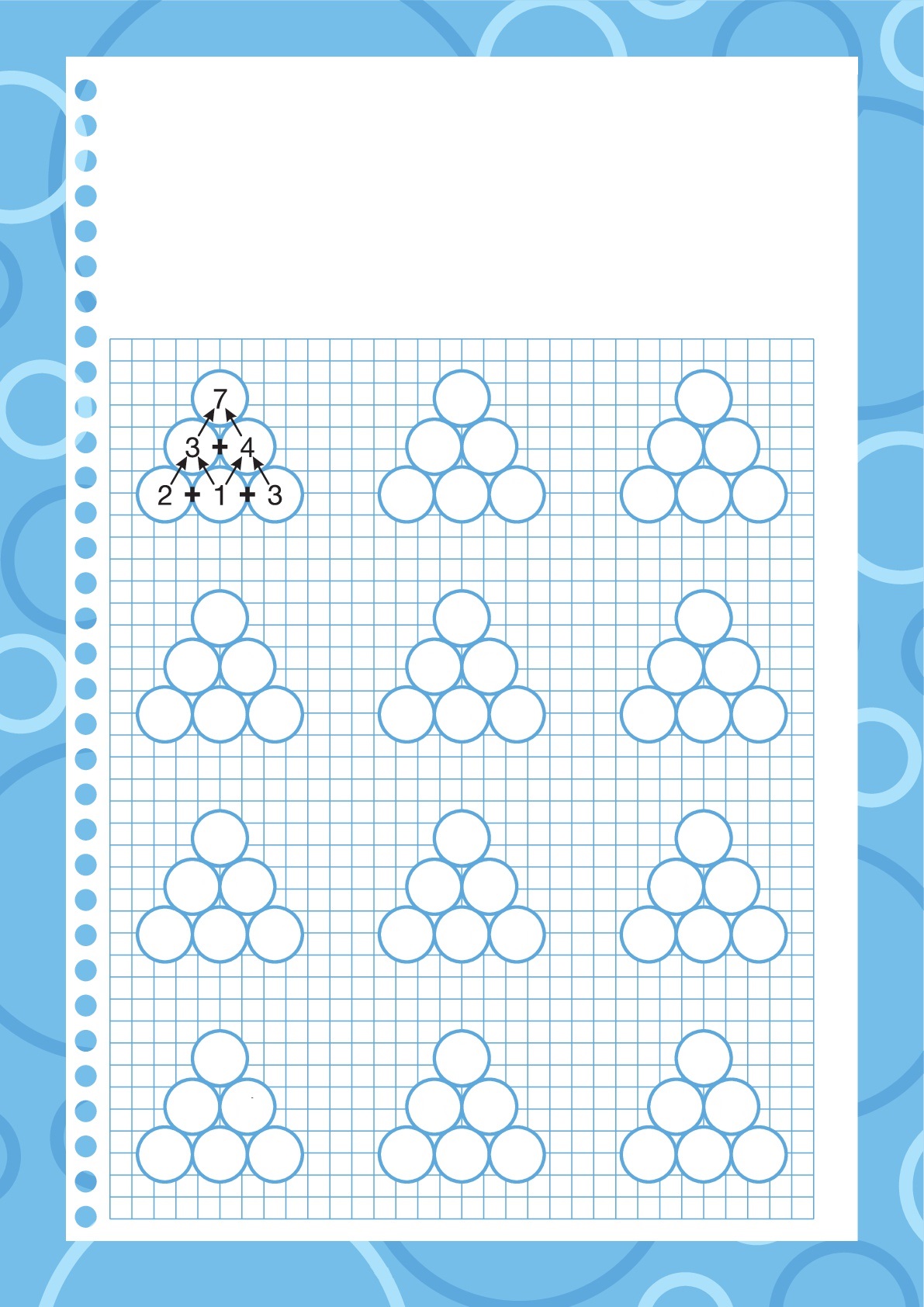 PIRÁMIDES DE SUMAS
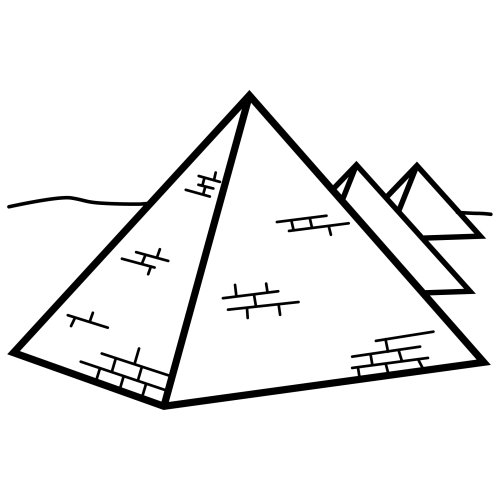 Completa los círculos en blanco
Nombre:____________________________. Fecha:_______
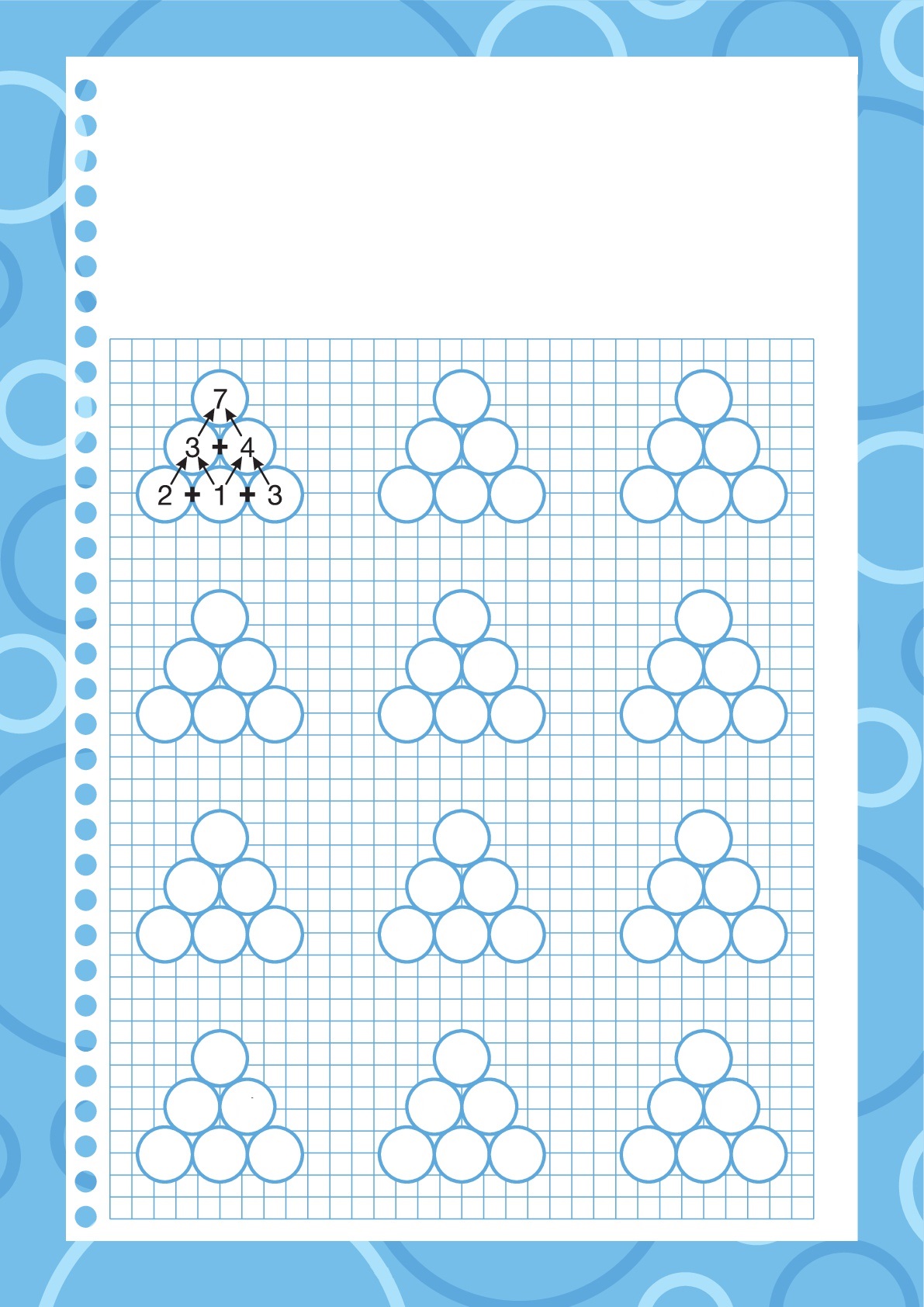 PIRÁMIDES DE SUMAS
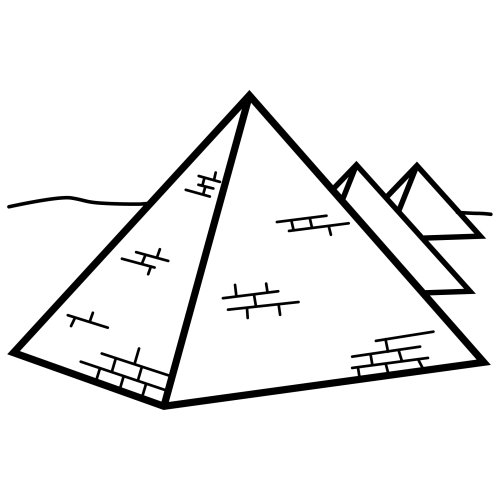 Completa los círculos en blanco
Nombre:____________________________. Fecha:_______
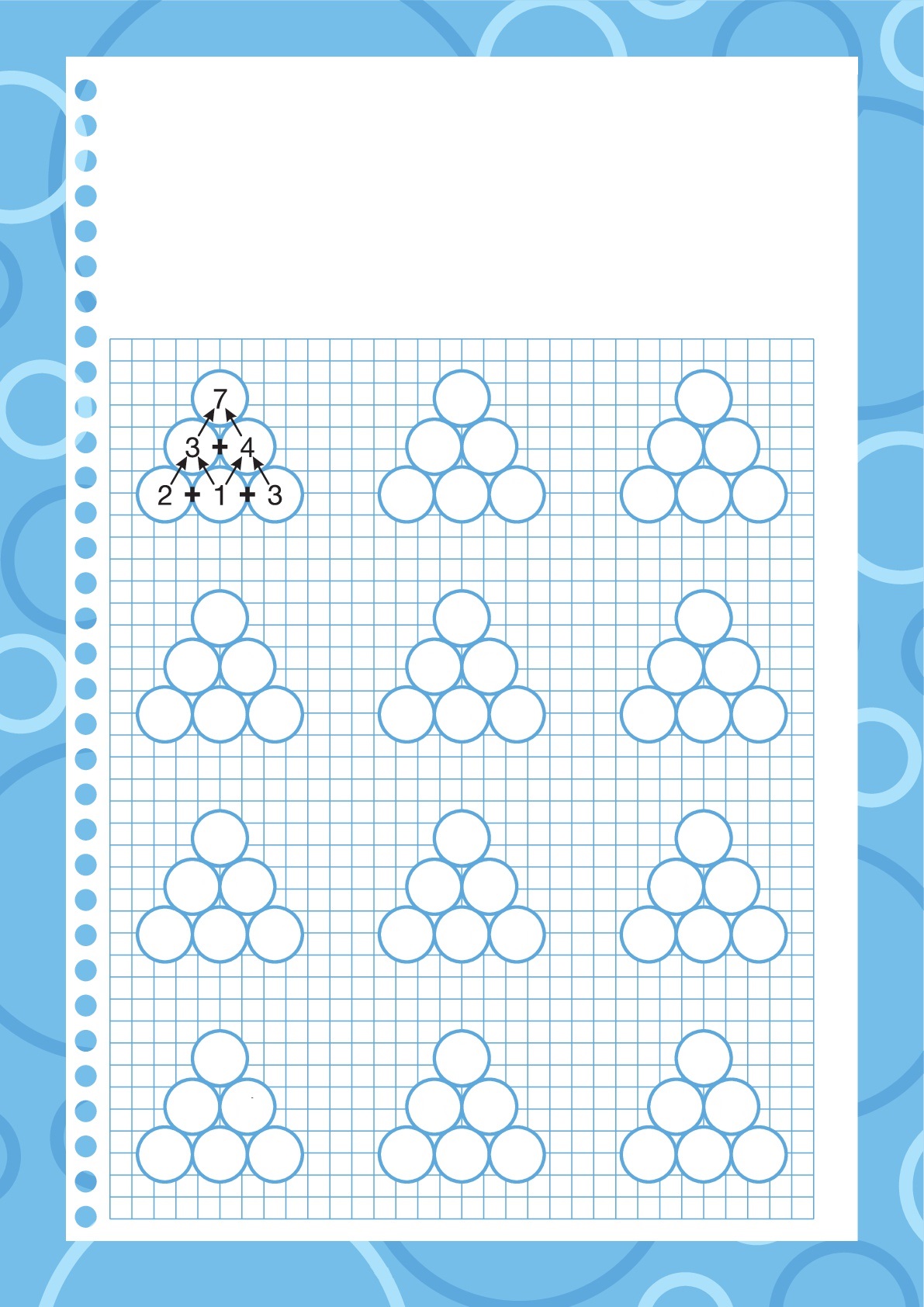 PIRÁMIDES DE SUMAS
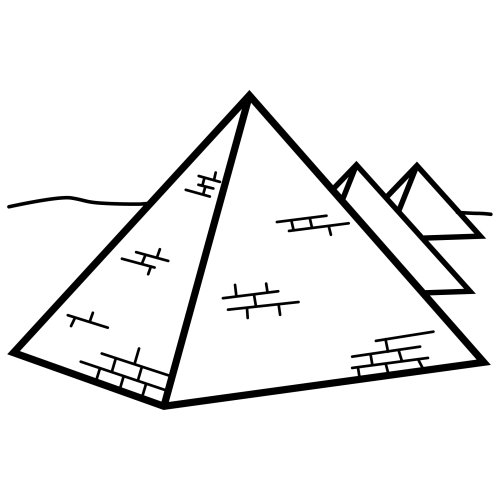 Completa los círculos en blanco
Nombre:____________________________. Fecha:_______
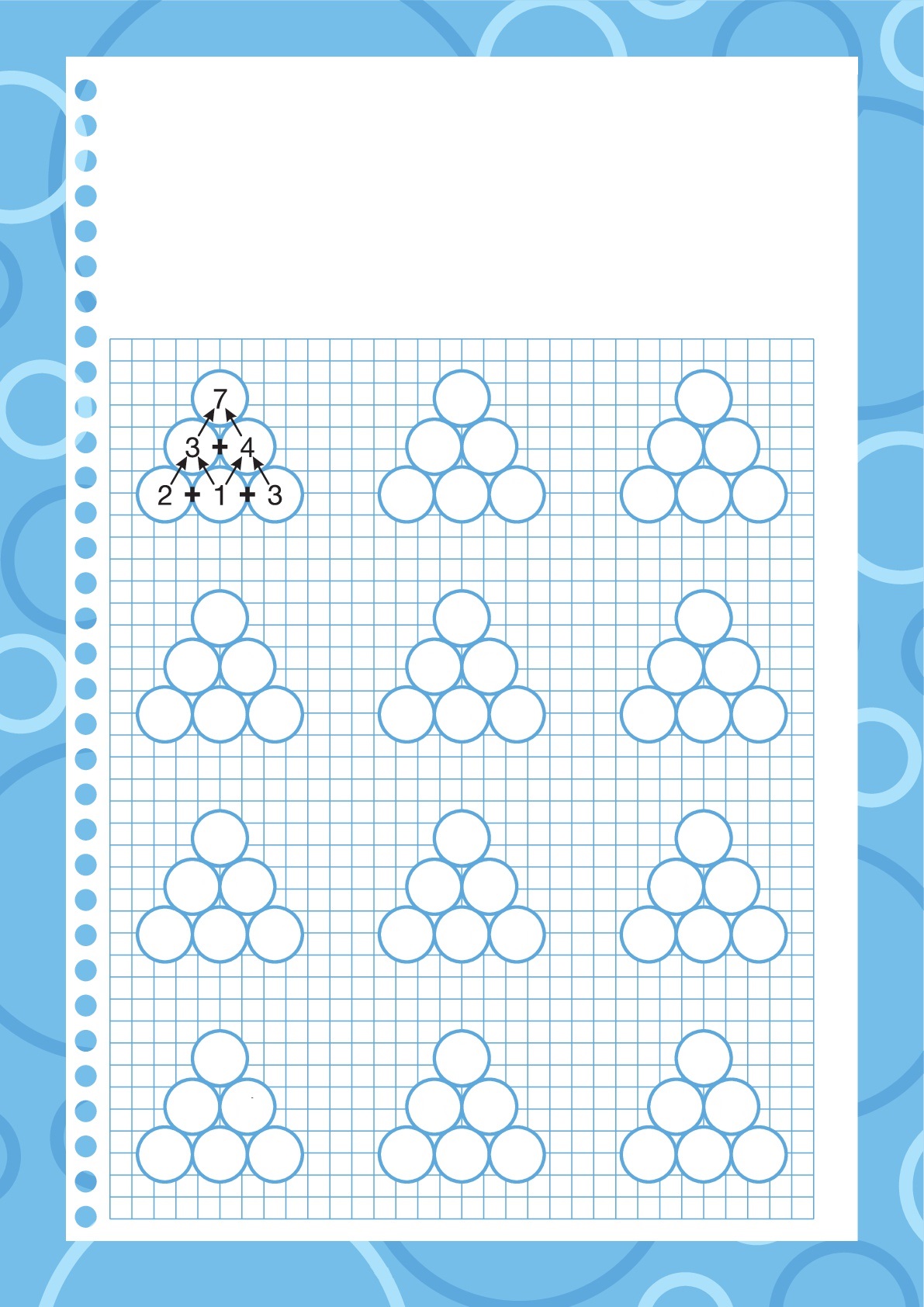 PIRÁMIDES DE SUMAS
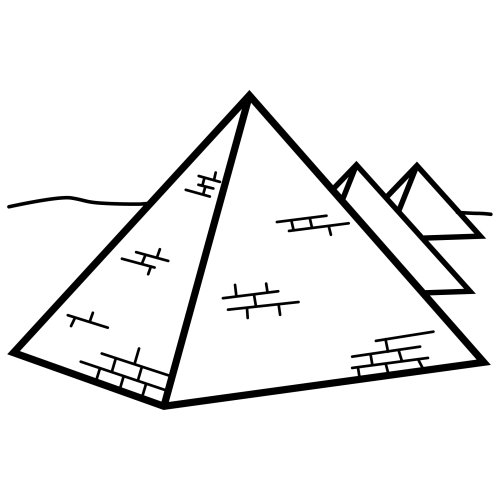 Completa los círculos en blanco
Nombre:____________________________. Fecha:_______
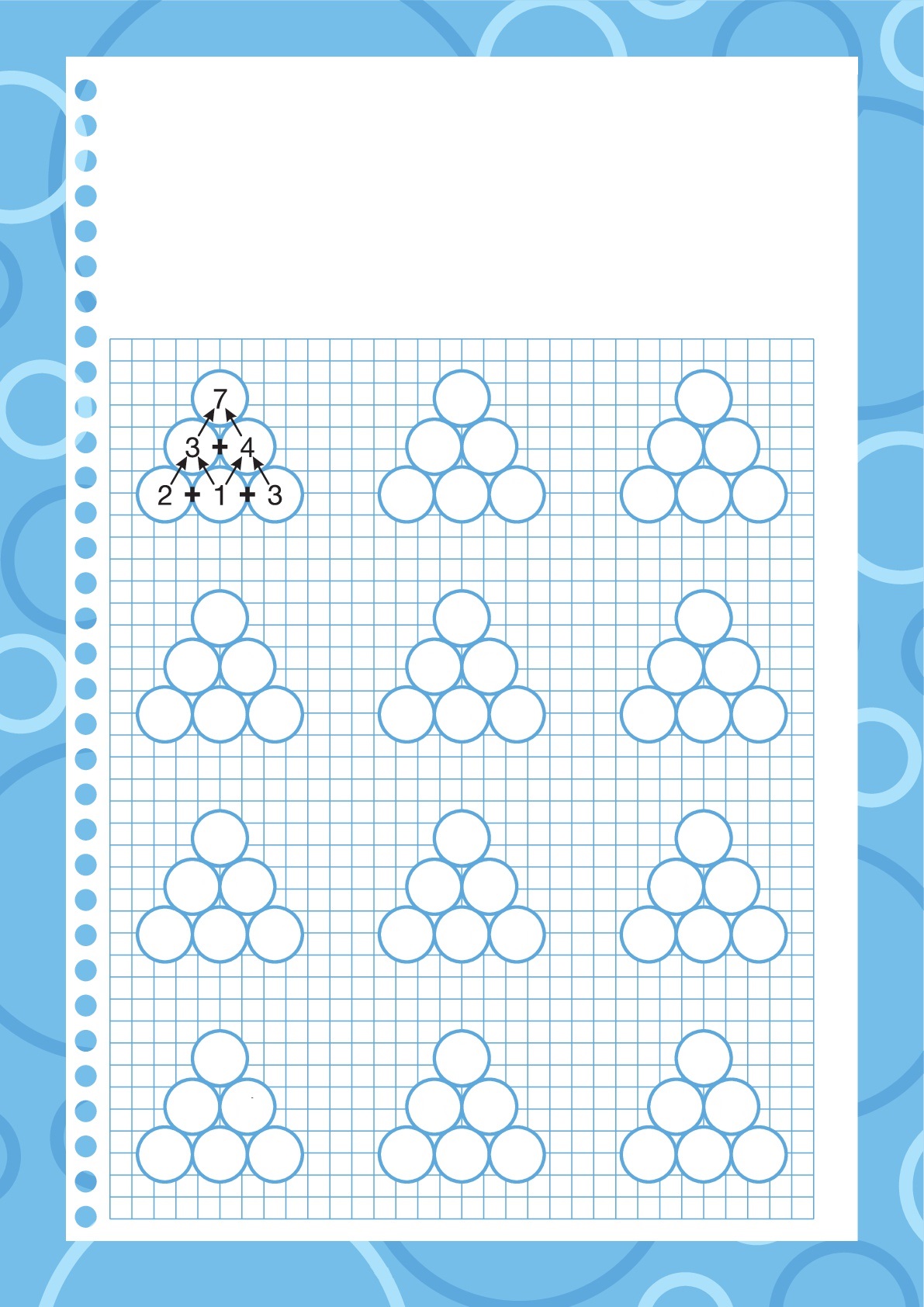 PIRÁMIDES DE SUMAS
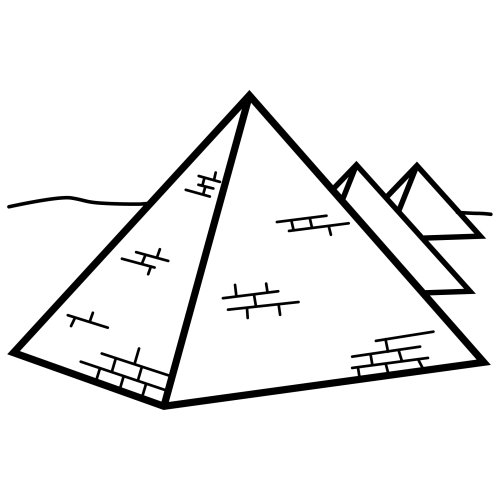 Completa los círculos en blanco
Nombre:____________________________. Fecha:_______
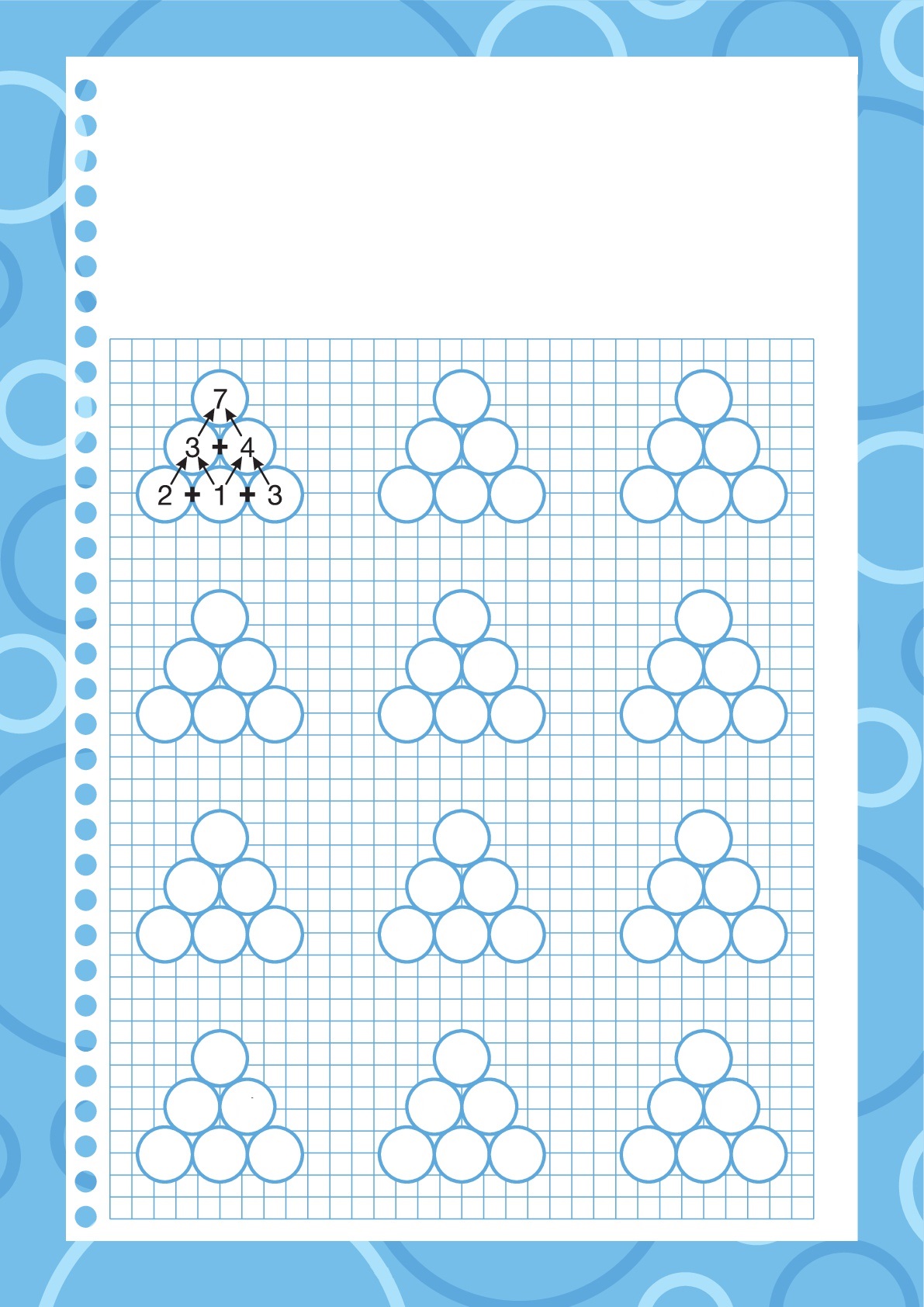 PIRÁMIDES DE SUMAS
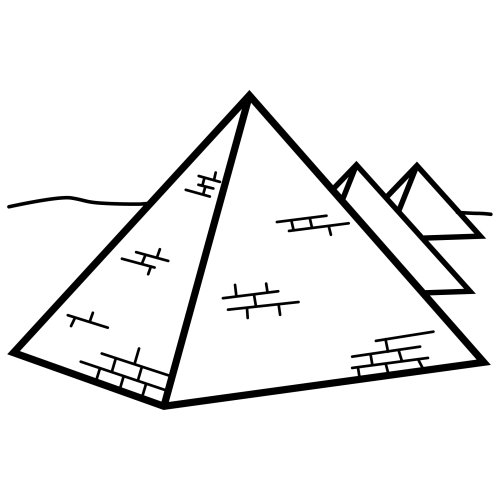 Completa los círculos en blanco
Nombre:____________________________. Fecha:_______
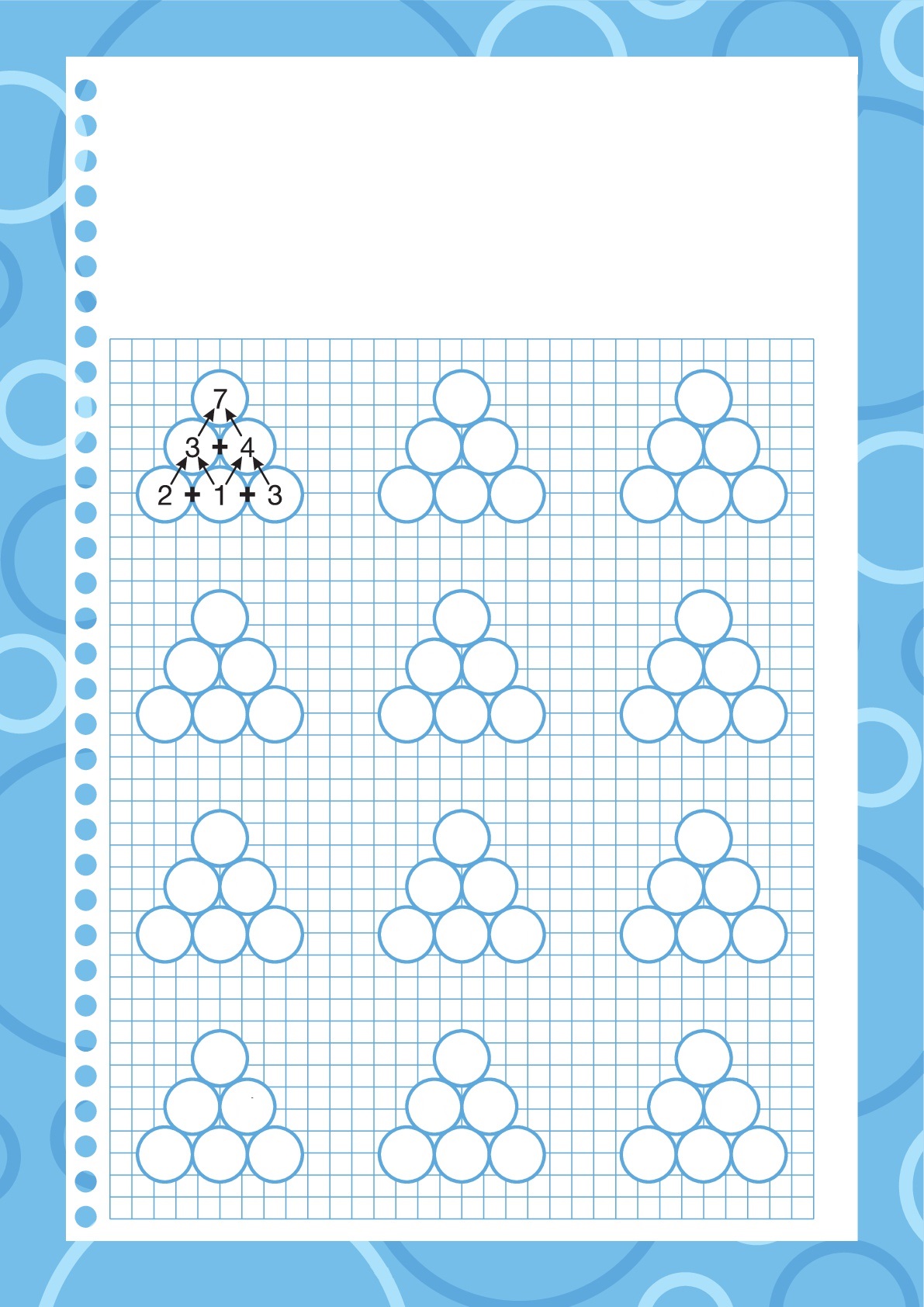 PIRÁMIDES DE SUMAS
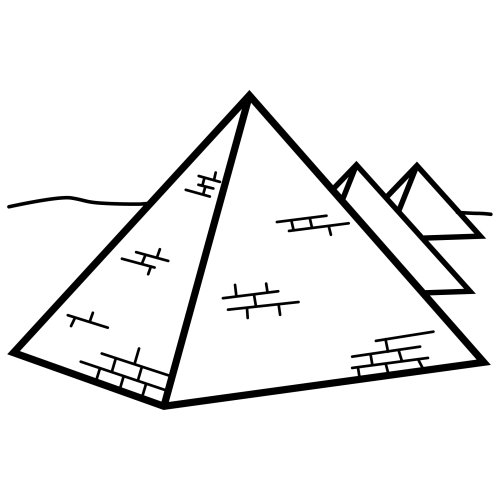 Completa los círculos en blanco
Nombre:____________________________. Fecha:_______
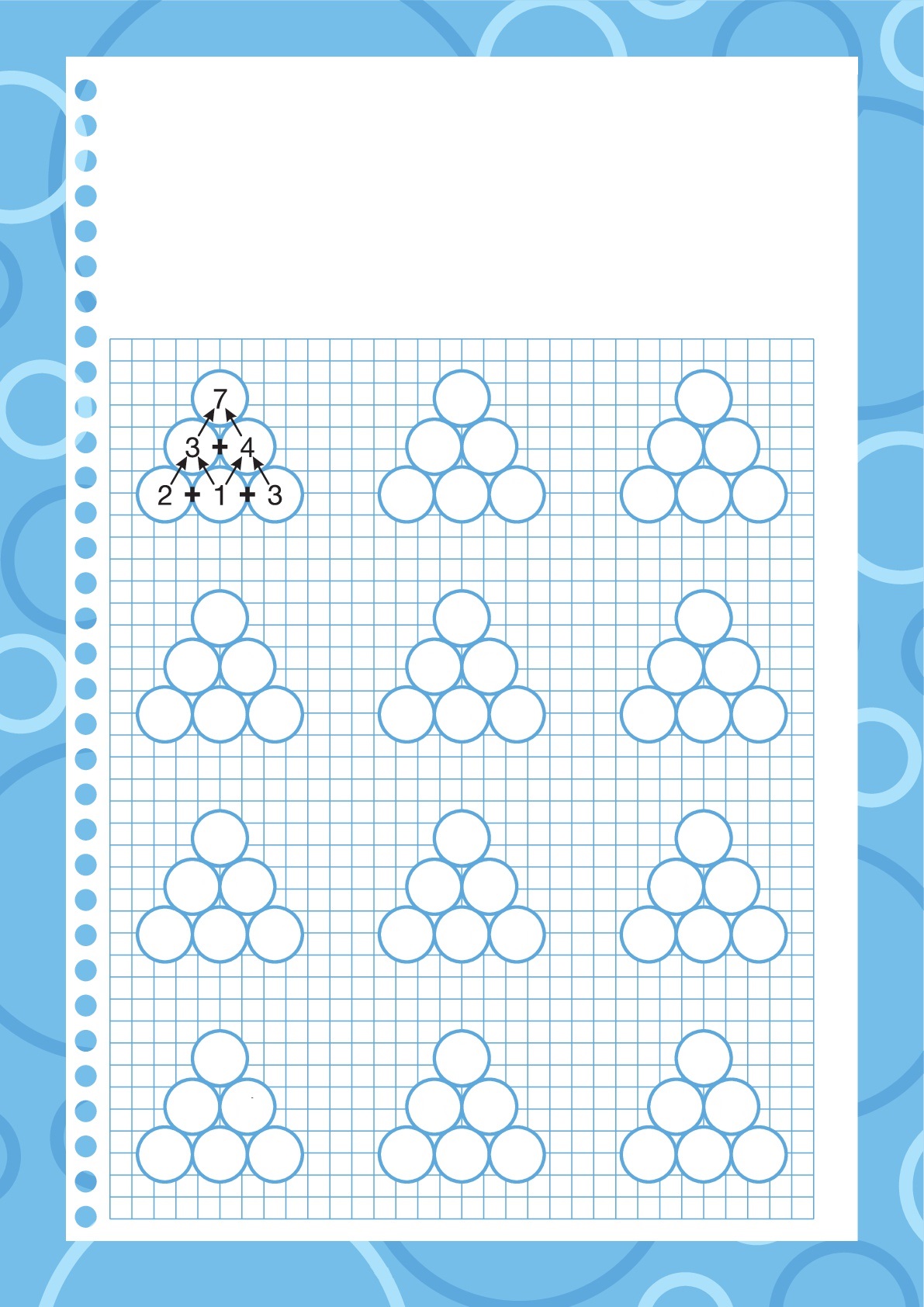 PIRÁMIDES DE SUMAS
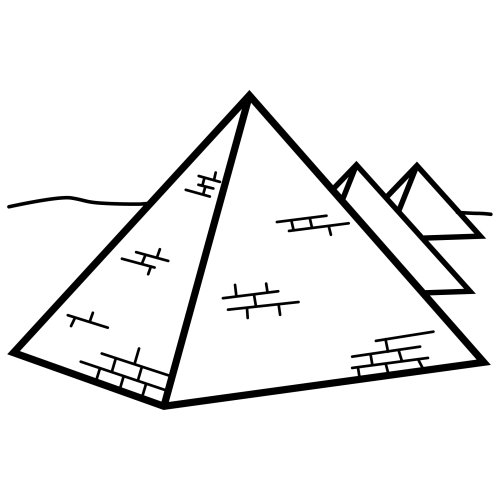 Completa los círculos en blanco
Nombre:____________________________. Fecha:_______
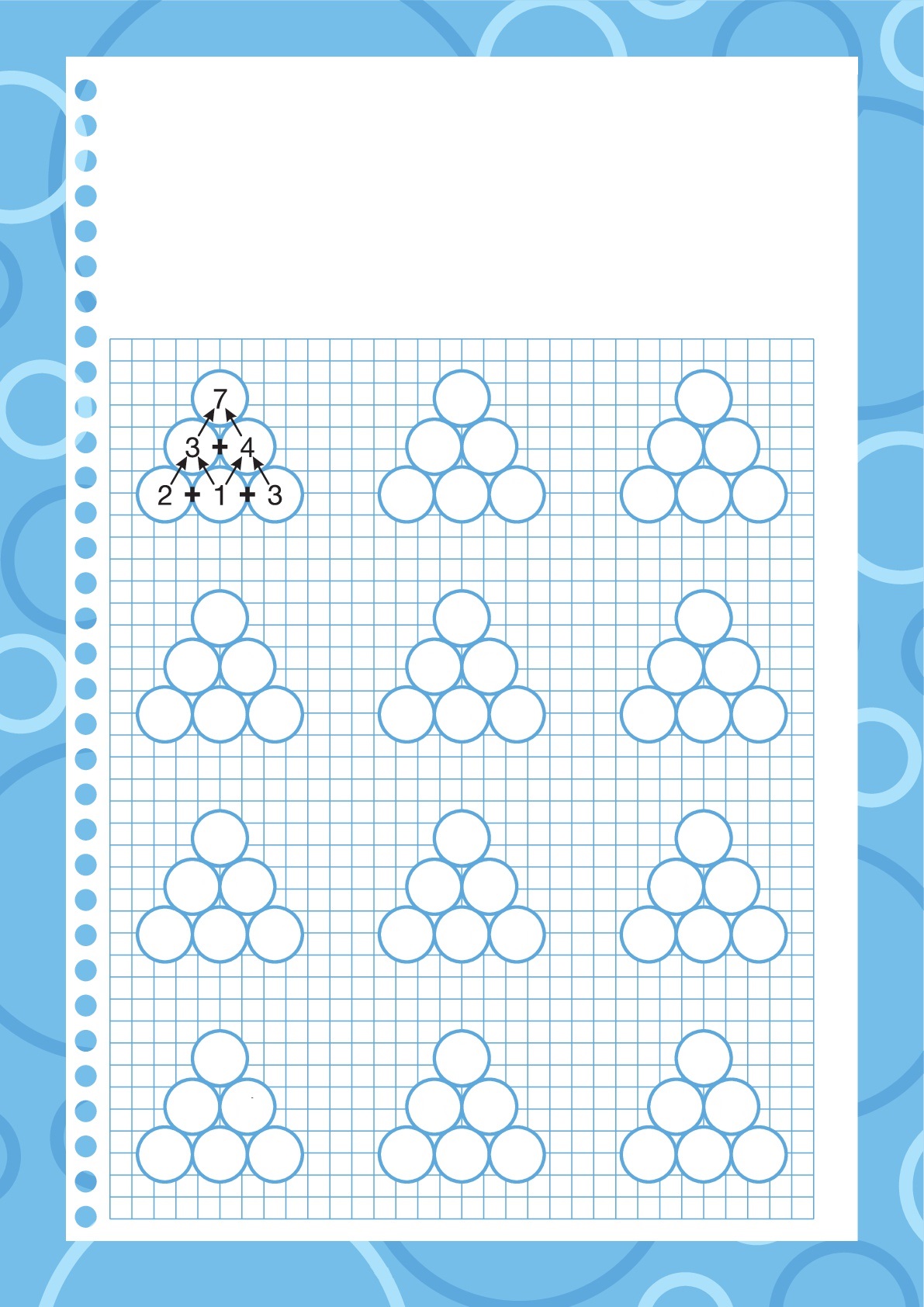 PIRÁMIDES DE SUMAS
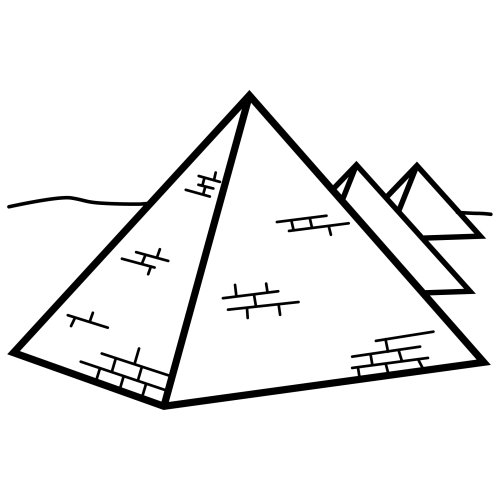 Completa los círculos en blanco
Nombre:____________________________. Fecha:_______